沈復《閒情記趣》
記敘的方法和詳略——記憶中的笑與淚
浮想聯翩
利用IPAD觀看虛擬實境影片：
幻想自己是作者，身處其中，你會創作一篇怎樣的文章呢？
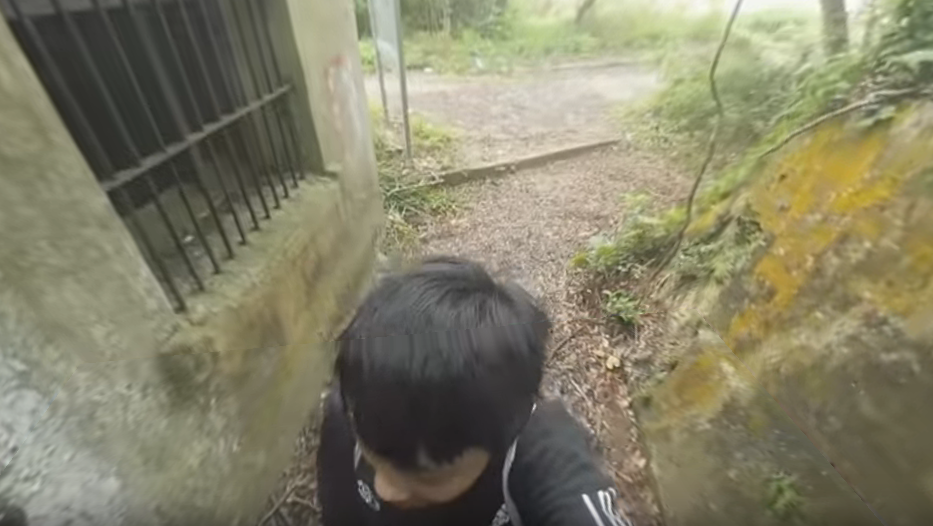 課堂目標
培養閱讀文言文能力
反復理解文章內容，體味「物外之趣」
顧名思義
《閒情記趣》
文體是什麼？

從文題所見，課文重點是什麼？
第一段
余憶童稚時，能張目對日，明察秋毫，見藐小微物，必細察其紋理，故時有物外之趣。
解讀錦囊：活學活用
解讀新的篇章
以前的文言篇章
文言語法
咬文嚼字
余憶童稚時
故時有物外之趣
同樣是「時」字，意思一樣嗎？
體現了什麼文言文的特色？
心領神會
「余憶童稚時，能張目對日，明察秋毫」

「能張目對日，明察秋毫」寫出小孩哪些特點？
句子是如何表現童真童趣？
搜尋文眼
余憶童稚時，能張目對日，明察秋毫，見藐小微物，必細察其紋理，故時有物外之趣。
第二段
夏蚊成雷，私擬作群鶴舞空。心之所向，則或千或百果然鶴也。昂首觀之，項為之強。又留蚊於素帳中，徐噴以煙，使其沖煙飛鳴，作青雲白鶴觀，果如鶴唳雲端，怡然稱快。
咬文嚼字
昂首觀之，項為之強（僵）
徐噴以煙
「項」字在現在是什麼意思？
「徐噴以煙」又是什麼意思？
體現了什麼文言文的特色？
心領神會
此段記述了一件怎樣的事呢？
平凡的蚊子怎樣有趣呢？
第二段寫童趣是從什麼感官角度描寫的？
第三段
於土牆凹凸處，花台小草叢雜處，常蹲其身，使與台齊；定神細視，以叢草為林，以蟲蟻為獸，以土礫凸者為丘，凹者為壑，神遊其中，怡然自得。
補充經驗：神遊其中
影片中的影像是真是假？為什麼作者沒有虛擬實境的科技，卻可以看到這樣的畫面？
咬文嚼字
常蹲其身，使與台齊
全句直譯，你會如何翻譯？
體現了什麼文言文的特色？
心領神會
此段記述了一件怎樣的事呢？
土牆、叢雜處有什麼樂趣？
第四段
一日，見二蟲鬥草間，觀之正濃，忽有龐然大物拔山倒樹而來，蓋一癩蝦蟆也，舌一吐而二蟲盡為所吞。余年幼方出神，不覺呀然驚恐。神定，捉蝦蟆，鞭數十，驅之別院。
咬文嚼字
舌一吐而二蟲盡為所吞。
捉蝦蟆，鞭數十，驅之別院。
全句直譯，你會如何翻譯？
體現了什麼文言文的特色？
熟讀深思
在影片中所見，你有什麼感想？你認為這樣的景象是否常見？
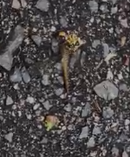 心領神會
事實上，癩蛤蟆不能算是「龐然大物」，也不可能「拔山倒樹」，作者為什麼這樣寫？
癩蛤蟆已捉在手，又打了
幾十鞭子，想像一下，是
什麼樣的鞭子？癩蛤蟆竟
沒有死，是為什麼？
一言以蔽之
三件事有哪些共同特色？
三件事的記敍線索是什麼？
回顧預習，文章關鍵所在
作者面對同一題材，有不同的處理手法？原因何在？
對生活的觀察力，成就創意
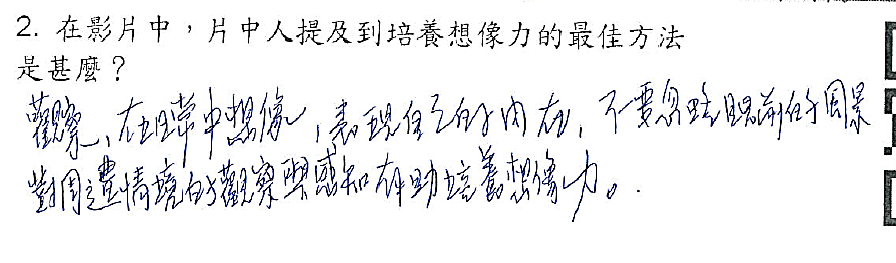 對生活的觀察力，成就創意
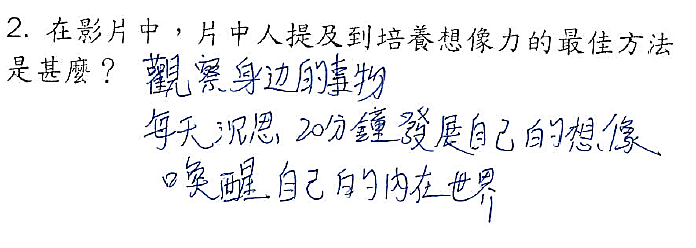 對生活的觀察力，成就創意
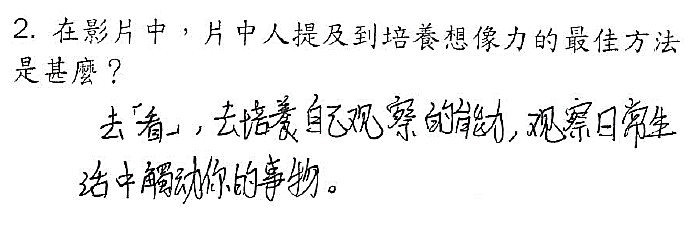 三人行：溯本求源
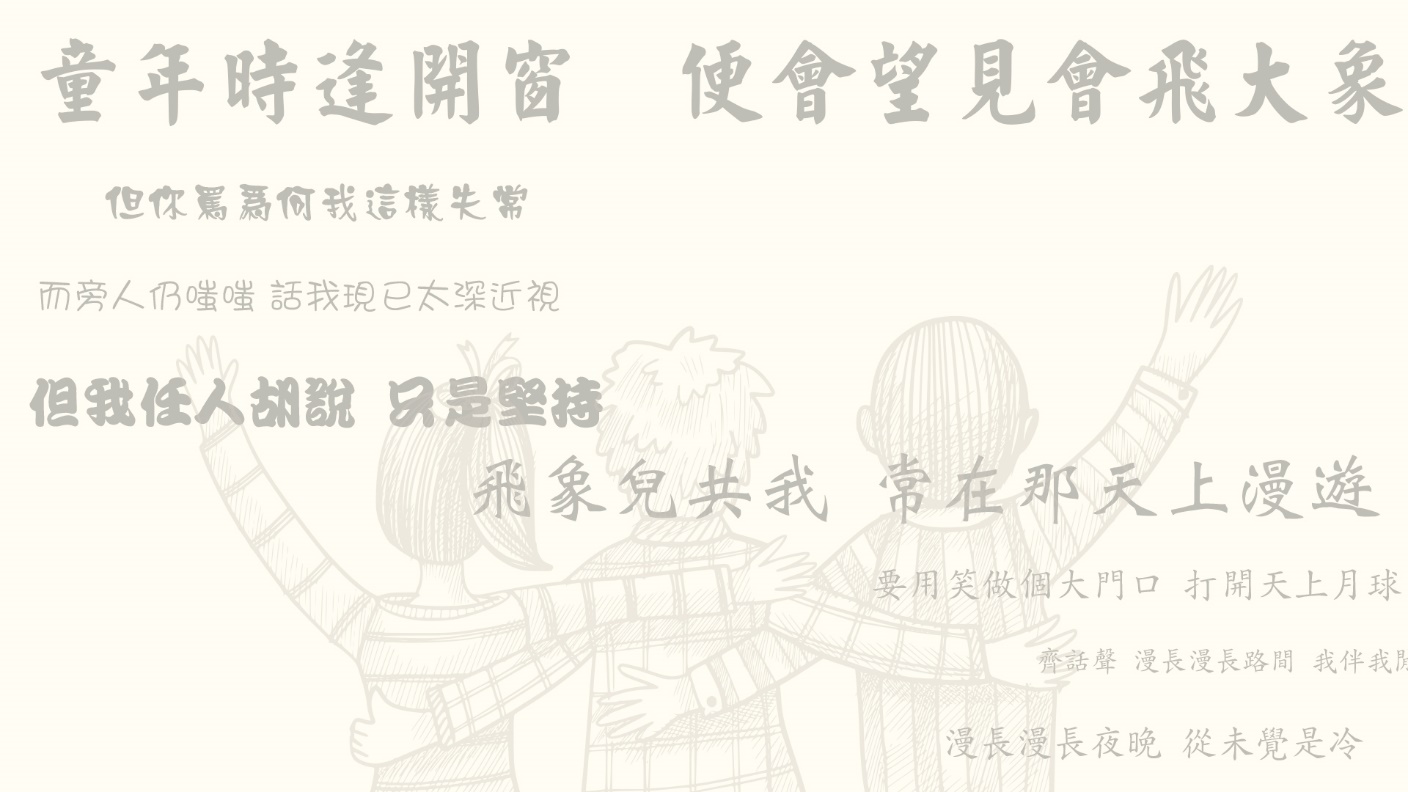 「趣」從何而來？
趣味人生，莫失莫忘
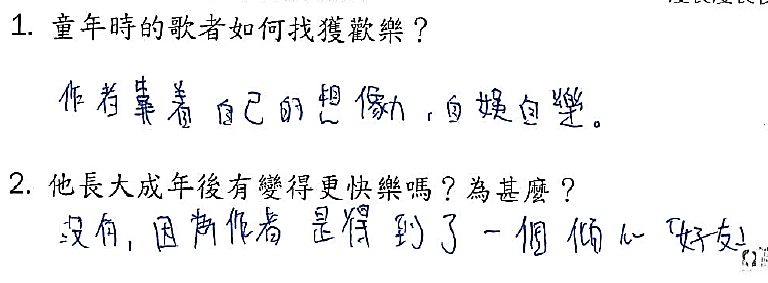 趣味人生，莫失莫忘
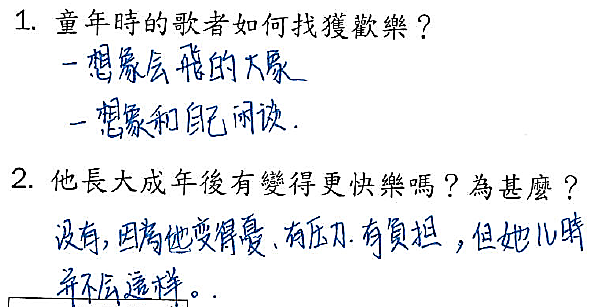 趣味人生，莫失莫忘
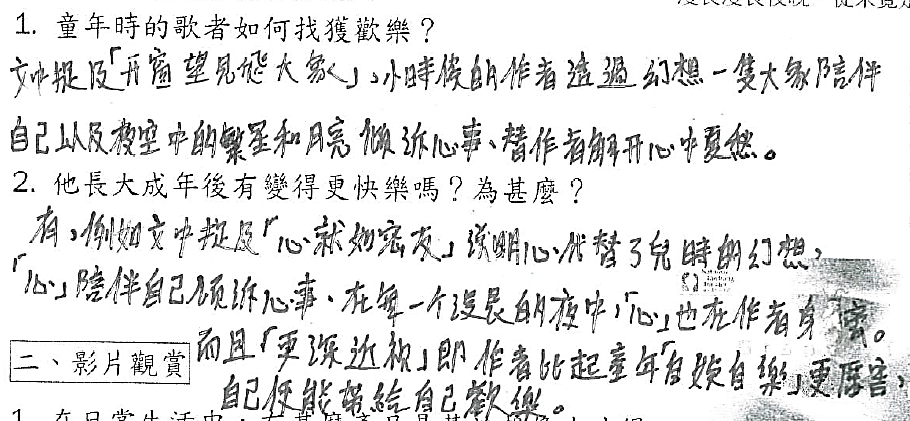 你明白了嗎？
培養閱讀文言文能力
反復理解文章內容，體味「物外之趣」
活學活用，鞏固重溫